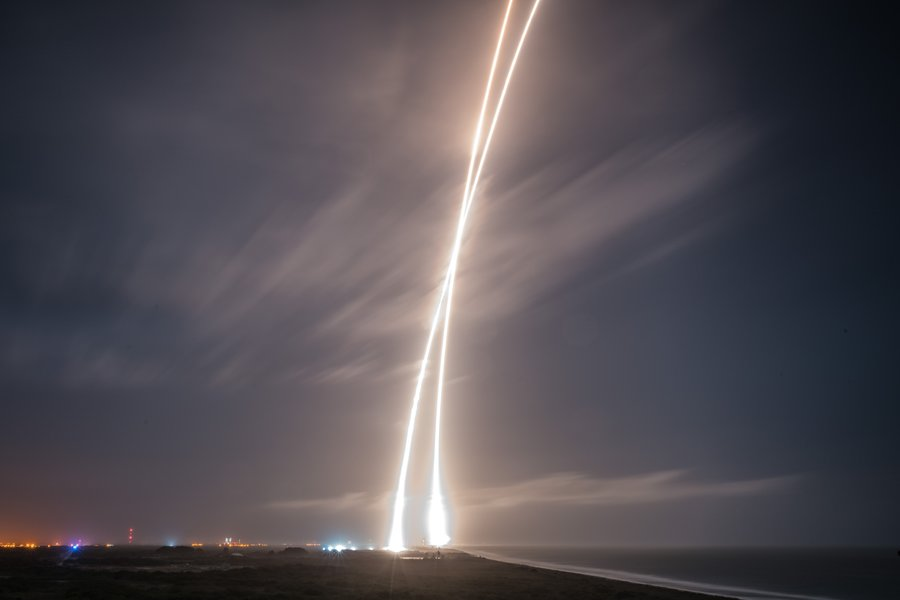 Section 2 – CSE341
Konstantin Weitz
Type Synonyms
What if I want to call int * int * int
  a date?


	type date = int * int * int
Type Synonyms
type vs datatype
	Datatype introduces a new type name, 	distinct from all existing types
	datatype suit = Club | Diamond | Heart | Spade
	datatype rank = 
			Jack | Queen | King | Ace | Num of int
	Type is just another name
	type card = suit * rank
[Speaker Notes: The only way to construct values of the datatype is with the constructors
Interchangeable in EVERY way.

Write a function of type card -> bool
It’s okay if the REPL prints suit * rank -> bool.
Will print whatever it figures out first.]
Type Synonym
Why?
	For now, just for convenience. 
	It doesn’t let us do anything new.

Later in the course we will see another use related to modularity.
Type Generality
Write a function that appends two string lists…
Type Generality
We expected
 	string list * string list -> string list

But the type checker says
	‘a list * ‘a list -> ‘a list

Why is this okay?
Type Generality
The type ‘a is more general
	
	More general types “can be used” as
	any less general type.
Type Generality
The “more general” rule

	A type t1 is more general than the type t2 if 	you can take t1, replace its type variables 	consistently, and get t2
Equality Types
Write a contains function…
Equality Types
Double quotes arise from use of the ‘=‘ operator

We can only use ‘=‘ on types that can be compared

Generality rules work the same, except substitution must be some type which can be compared with ‘=‘
[Speaker Notes: Not everything is an equality type (real is not)
Tuples / record / lists are equality types if and only if the components are equality types]
Syntactic Sugar
If-then-else is just a case statement in disguise…
Syntactic Sugar
Pattern matching…
[Speaker Notes: If time allows, explain how type inference uses patterns, so that including type definitions is no longer necessary]